ROMAN FUNERARY  STONES OF SOUTH-WESTERN PANNONIA: 
GEOLOGICAL ASPECT
Branka Migotti
The Croatian Academy of Sciences and Arts
Zagreb
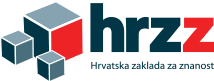 FUNERARY STONES OF SW PANNONIA IN THEIR MATERIAL,  SOCIAL    
                    AND RELIGIOUS CONTEXT  (May 2015 – May 2018)
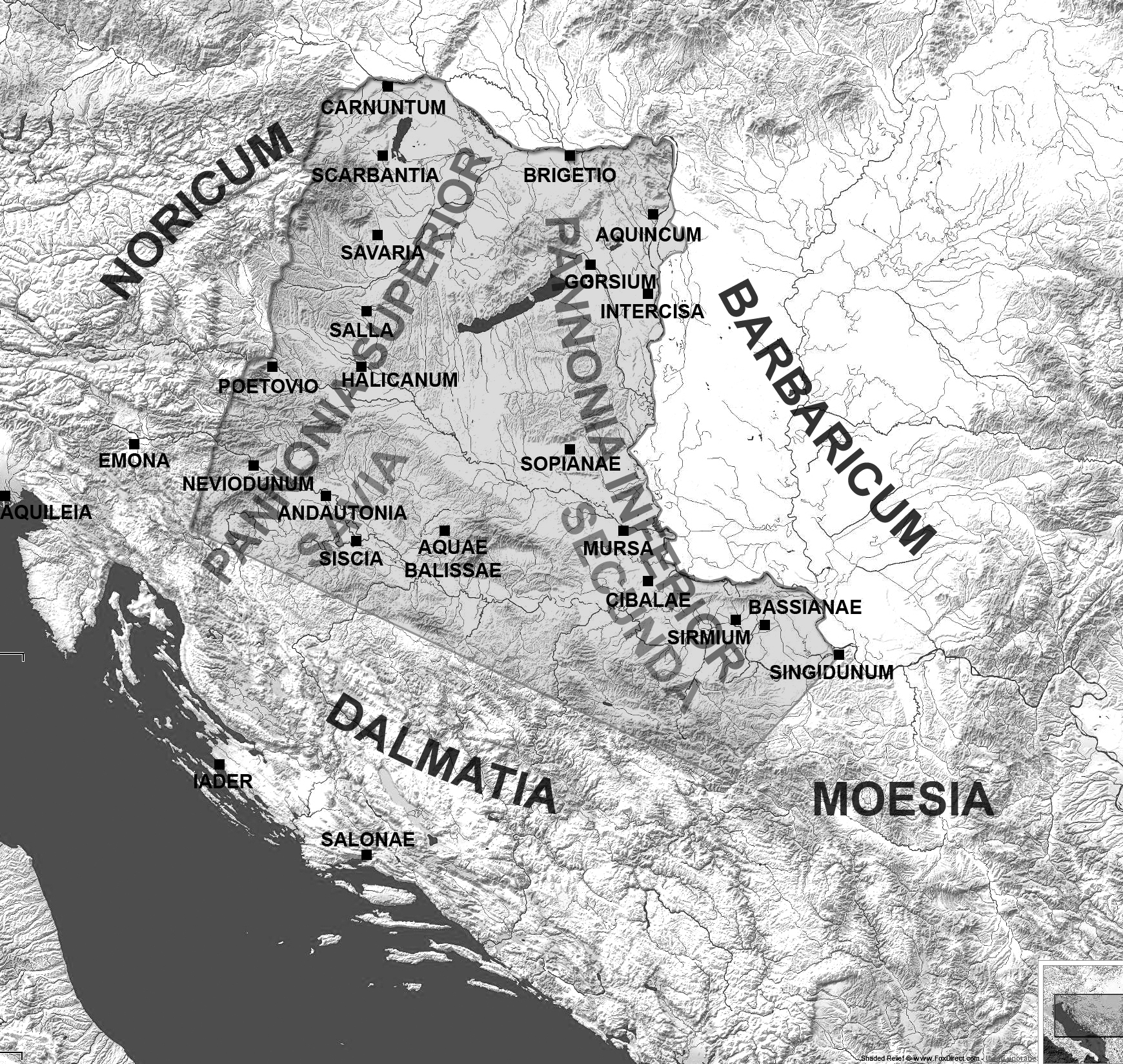 COLLABORATING  INSTITUTIONS:
                       
                   ●  The Archaeological Museum in    
                     Zagreb
             ● The Slovenian Academy of   
                     Sciences and Arts, Ljubljana
                 ● The  Faculty of Philosophy, 
                     Ljubljana (Bojan Djurić)
TERRITORY:

ANDAUTONIA (Ščitarjevo / Zagreb)

SISCIA (Sisak)

AQUAE BALISSAE (Daruvar)
GEOARCHAEOLOGICAL RESEARCH IN CROATIA SO FAR
CHRONOLOGICAL 
            TRAJECTORY:
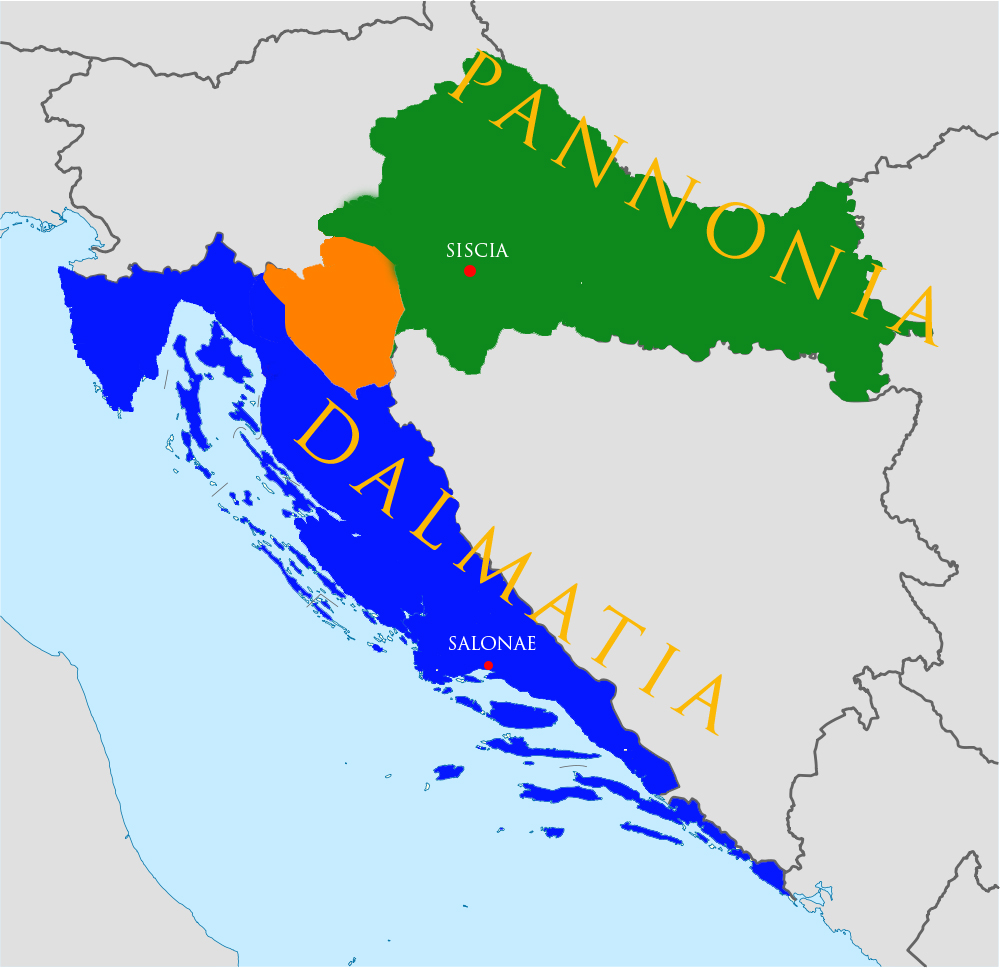 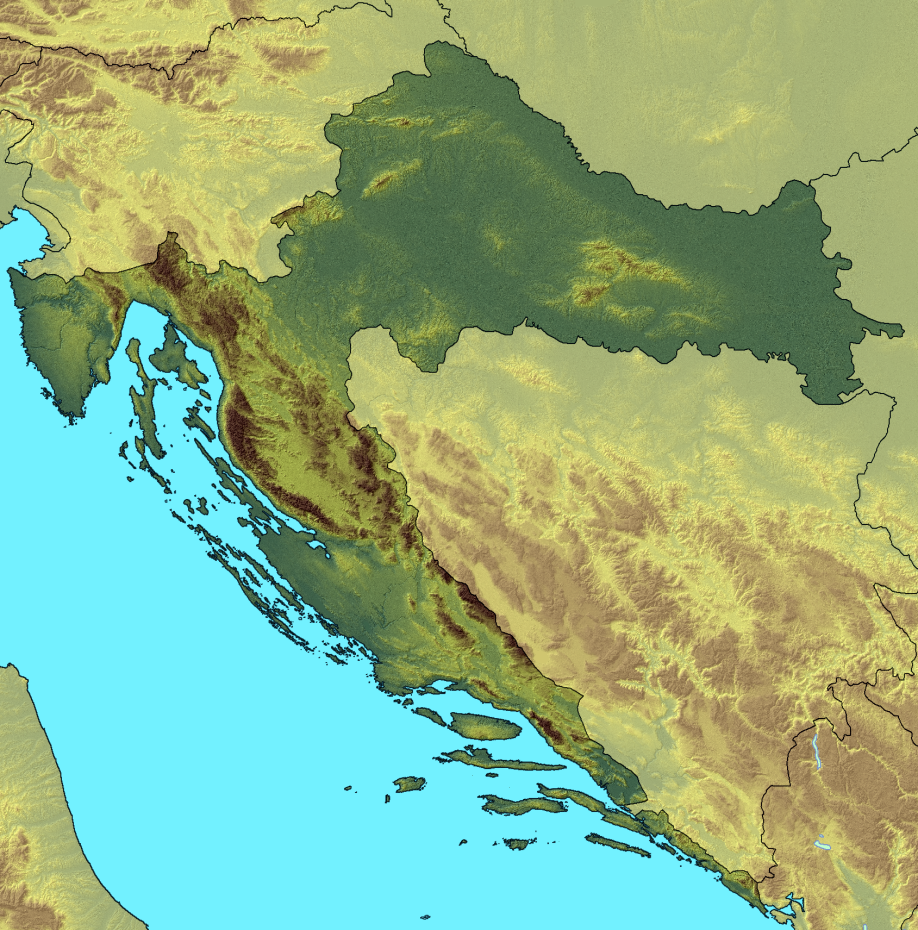 MARBLE
H. Müller  (The Univ. of Natural Resources and Applied Life Sciences, Vienna)  and B. Djurić:

  The  Museum of Slavonia, Osijek, 2004/5       The Archaeological  Museum in Zagreb, 2008
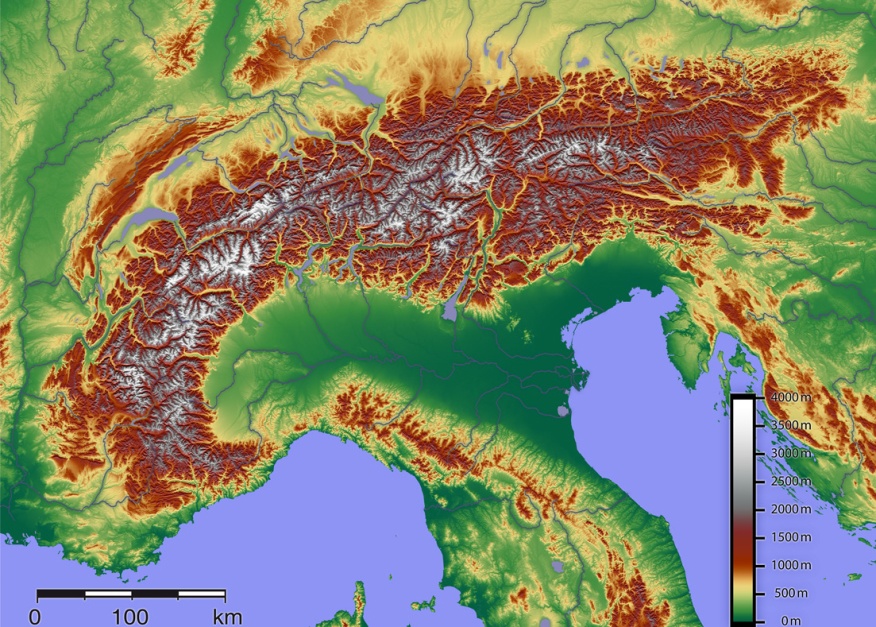 H. MÜLLER, THE ARCHAEOLOGICAL MUSEUM IN ZAGREB,  2008

METHODS

C and O stable isotopes
Microscopic analysis of the thin section for minerals
Geochemical analysis for trace elements 


60 SAMPLES
 
14 inconclusive in terms of the differentiation Gummern / Pohorje 
2 unattributed 
26.6%  of the total of 60 inconclusive 

14/3
W. PROCHASKA 
Department of Applied Geological Sciences, University of Leoben
 
SW-Pannonian marble, characterization in 2017
29 / 25 samples

METHODS

● C and O isotope ratio
● trace element chemistry
● inclusion fluid chemistry
Müller:
 ● C and O stable isotopes
 ●  microscopic analysis of the thin section for minerals
 ● geochemical analysis for trace elements
M. BELAK: accessory minerals
W. Prochaska, evaluation: multivariate discrimination analysis
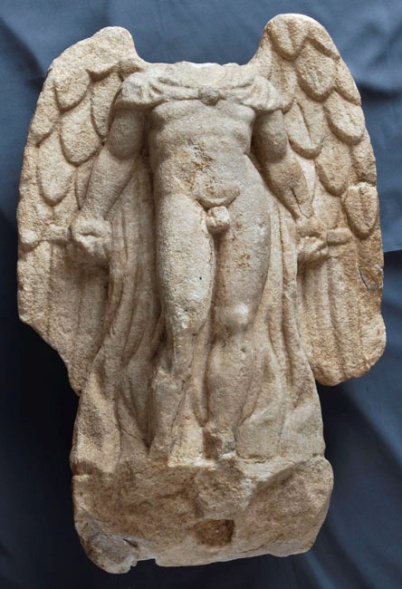 Pohorje - Gummern
no. 22 (Gummern)

3 double-checked samples:
25 = Pohorje
19 and 24 = Salla
no. 24
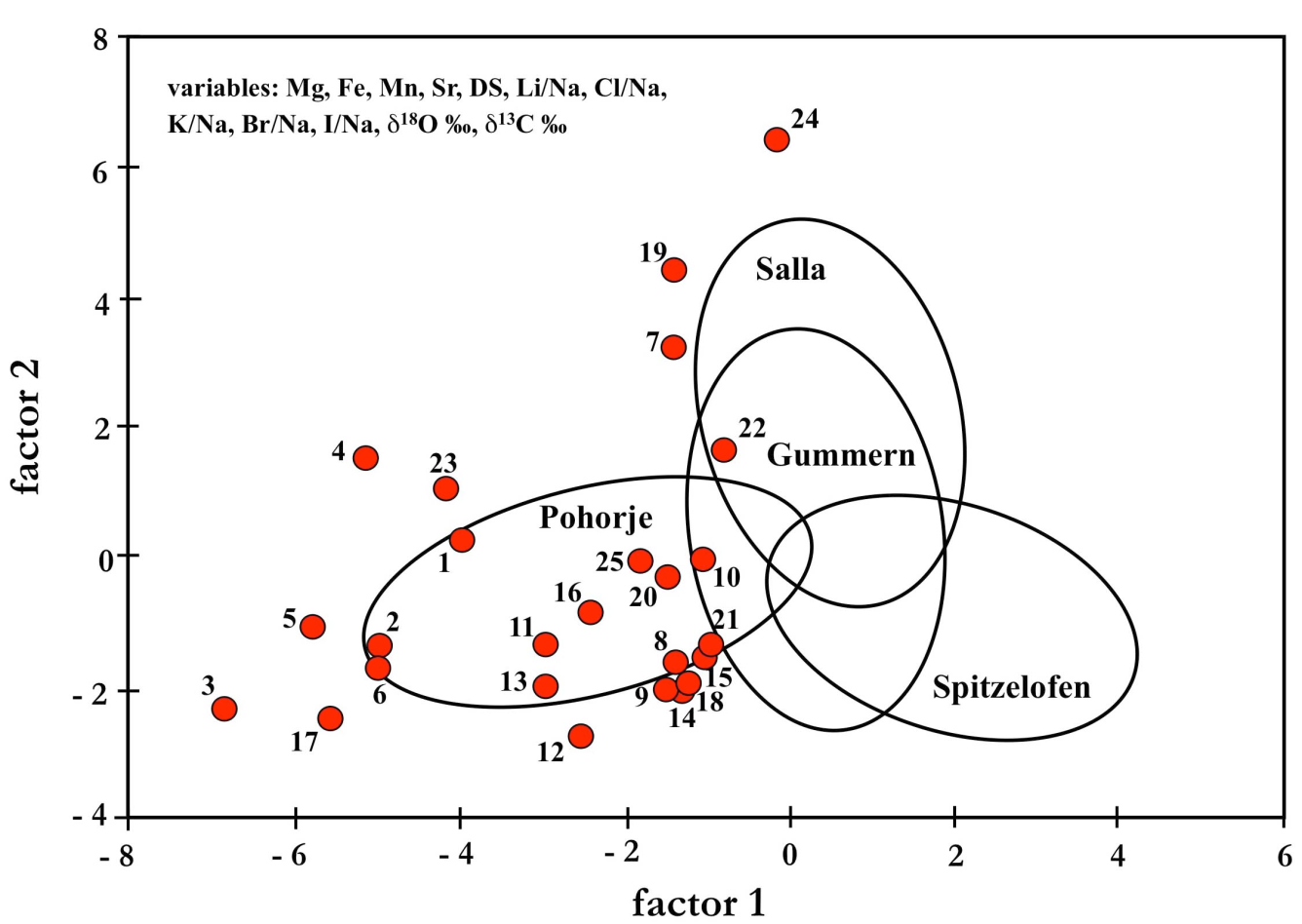 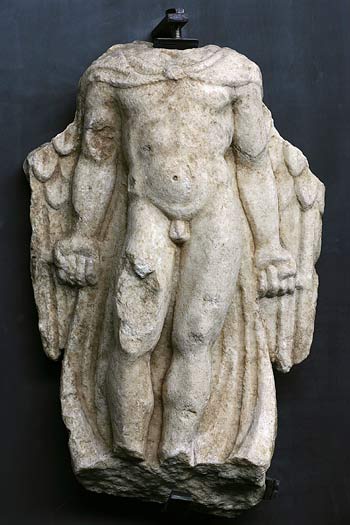 Leibnitz / Flavia Solva (Salla)
OTHER STONES – “the rule of the closest possible source”
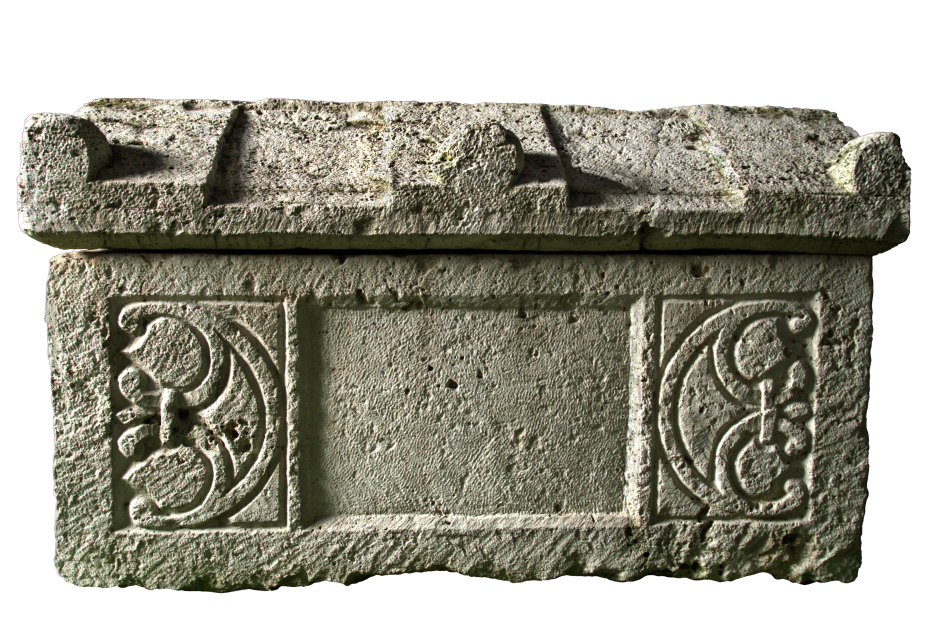 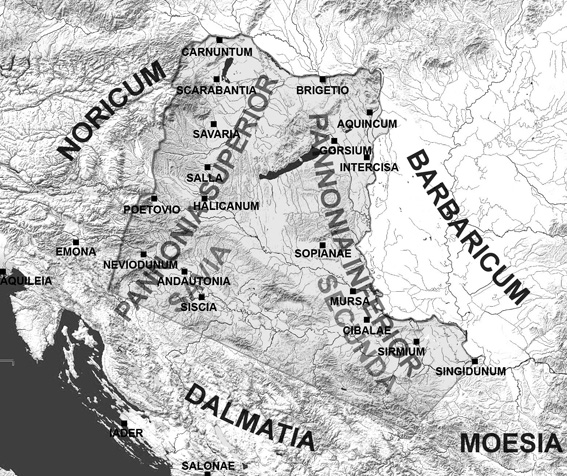 Sisak, 3rd c..
Sisak (Siscia), mid-1st c.
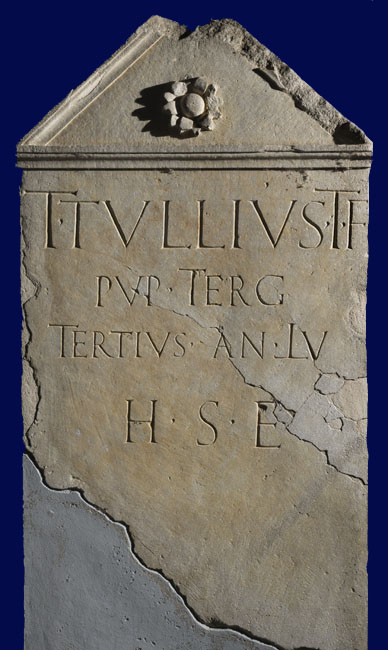 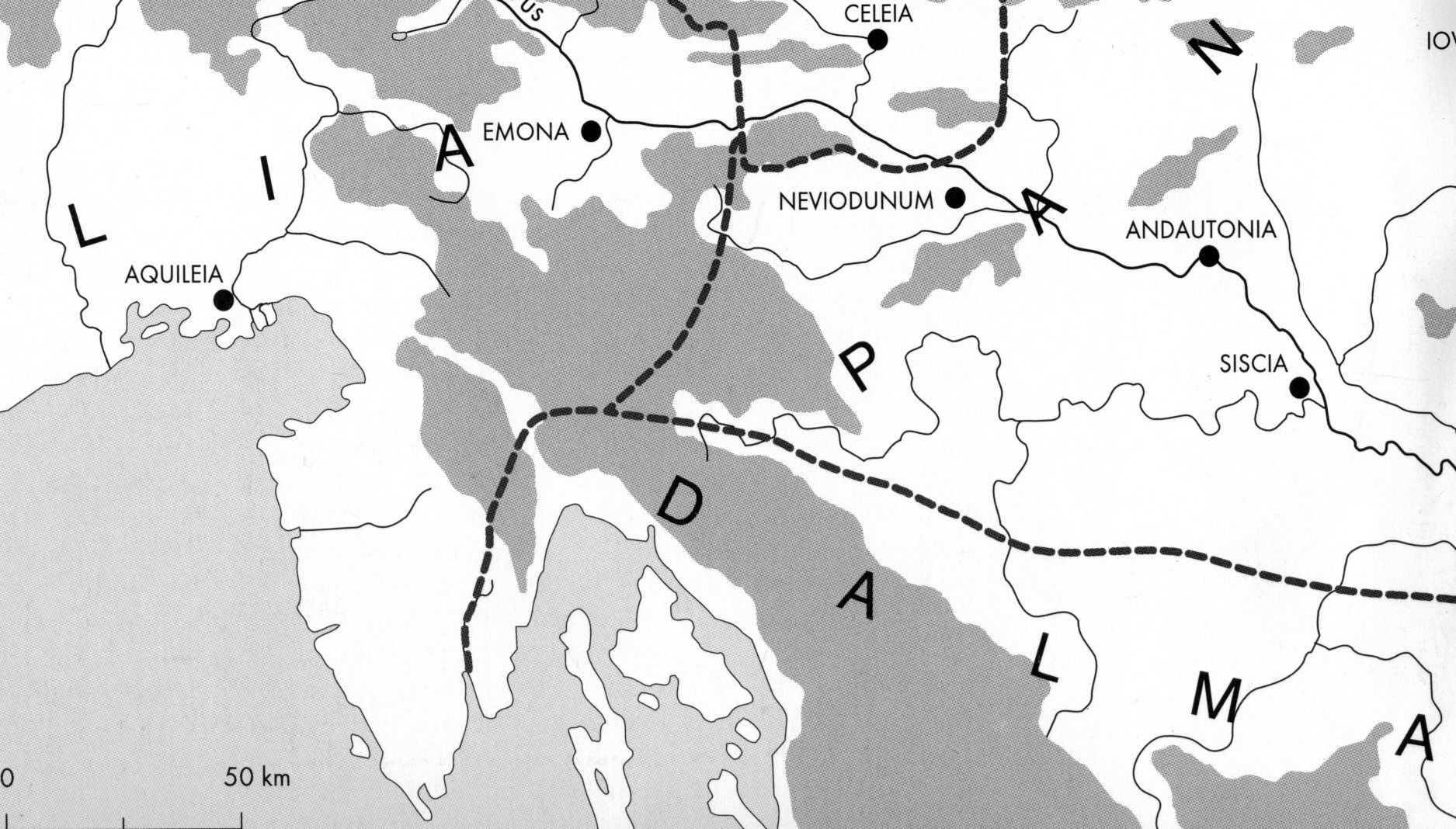 AURISINA
80 samples from  NW Croatia (SW Pannonia)

METHODS:
 macroscopy,
 microscopy (polarizing light microscope, electron microscope)
 X-ray diffractions
 chemical analyses
CHARACTERIZATION OF STONES OTHER THAN MARBLE 2017
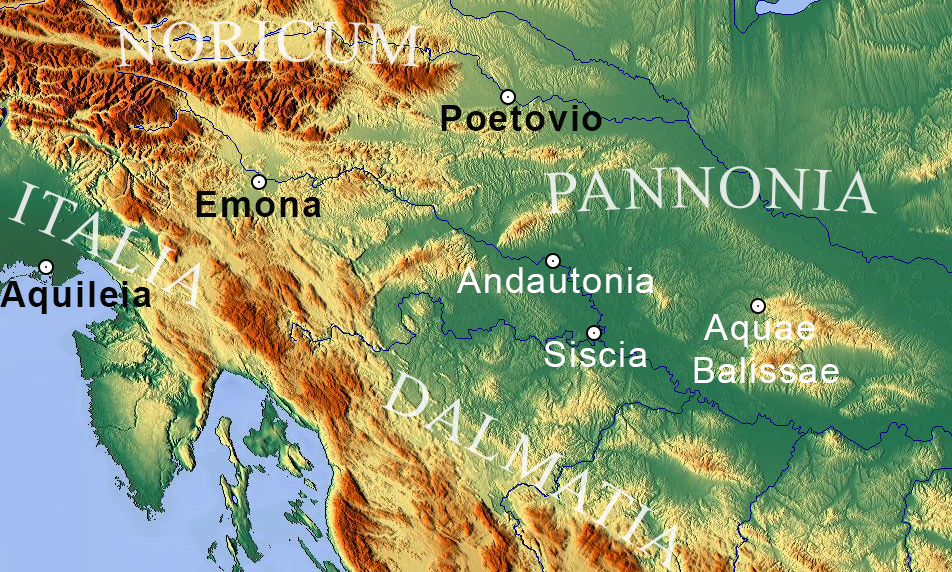 THANK YOU FOR YOUR ATTENTION!